«Сланцевская школа интернат, реализующая адаптированные программы» ГбОУ ЛО «Сланцевская школа-интернат»
Экскурсия в Парикмахерскую
«ЗНАКОМСТВО С ПРОФЕССИЕЙ ПАРИКМАХЕР»







Подготовила:
   Воспитатель Баринова Е.А.
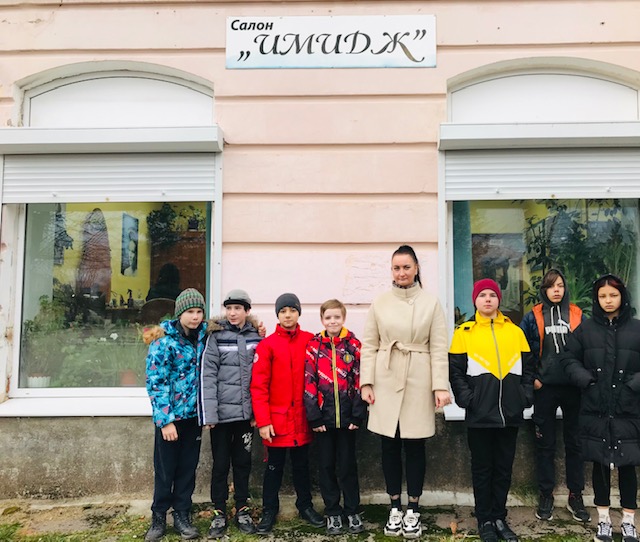 Цель:
Продолжать знакомить с профессиями; познакомить с содержанием
труда парикмахера, продолжать знакомить детей с инструментами, которы-
ми пользуется парикмахер (зеркало, расчески, бигуди, ножницы, фен,
электрическая машинка для стрижки, заколки и т.д.) Помочь детям сделать
выводы о пользе работы парикмахера.
Знакомство с ПРОФЕССИЕЙ «ПАРИКМАХЕР»
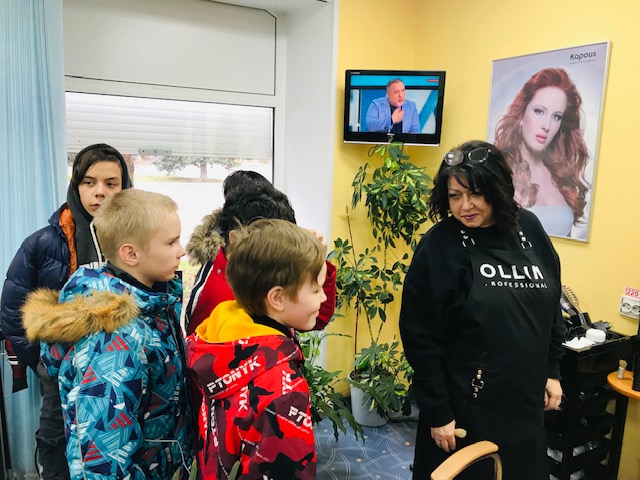 Знакомство детей с особенностями спецодежды, с используемым инструментом
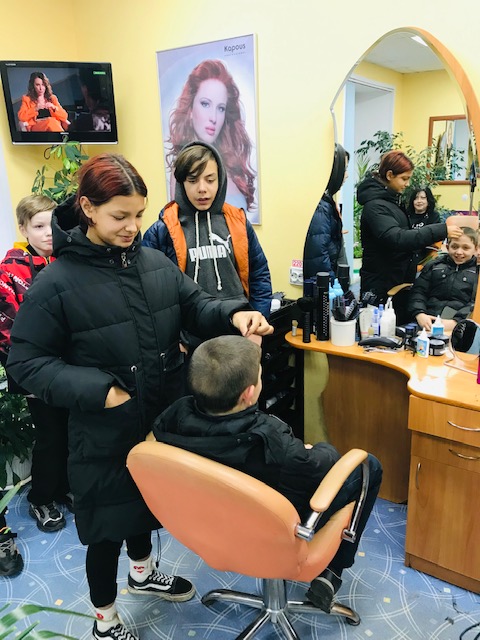 Ребята поблагодарили мастера за беседу с нами. Дети узнали много полезного и интересного.Спасибо за экскурсию!